Mathematics
How to help your year 10 student with maths
The faculty is very experienced and one of the most successful in the county.
We have a dedicated and caring staff who really cater for student needs.
New exam
As you will be aware, your students are studying for a  GCSE Mathematics qualification with grades from 9-1.
There are two tiers , Foundation and Higher.
Equipment
It would really help students to have their own equipment and calculator to use now and to practise with at home.
All students need a scientific calculator.  We recommend the Casio fx-83GT PLUS
They need compasses, a ruler, a 360o  protractor.
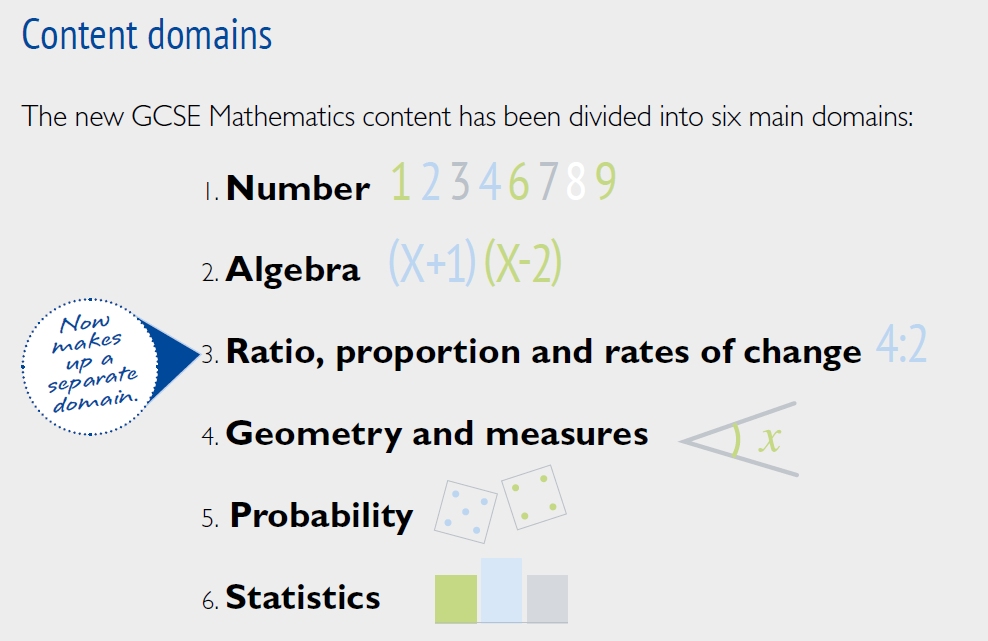 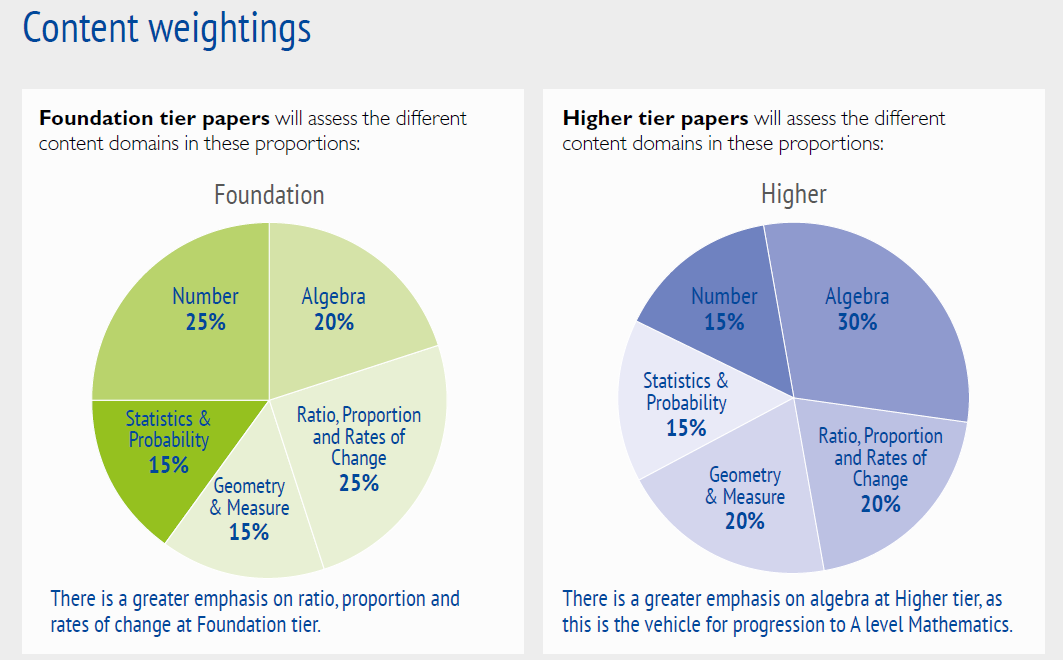 Types of questions on the papers
There is now a bigger emphasis on problem solving.
The breakdown of papers is:

Using and applying standard techniques, straight forward using maths. (50% of Foundation papers, 40% of Higher)
Reasoning, interpreting and communicating mathematically (25% of Foundation and 30% of Higher)
 Solving problems, can be mathematical and non-mathematical contexts (25% of Foundation and 30% of Higher)
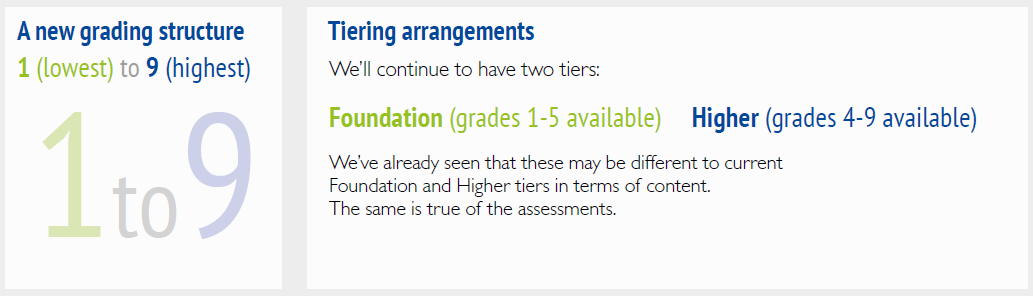 7 will be anchored to grade A - ‘Broadly the same proportion of students will achieve grade 7 and above that currently achieve an A and above.’   (15% get A and above now, around 25% in this school)
9 for the top 3% or so - ‘For each examination, the top 20% of those who get grade 7 or above will get a grade 9 – the very highest performers.’
1 is the lowest, anchored to grade G 
4 will be anchored to grade C - ‘Broadly the same proportion of students will achieve a grade 4 and above as currently achieve grade C and above.’ (65% get C and above now, 75% in this school)
5 will be set between C and B – ‘Grade 5 will be positioned in the top third of marks for a current grade C and bottom third of the marks for a grade B.’  A grade 5 (available on Foundation) will become highly desirable.  
2017 grades were statistically decided, linked to 2016.  
The first 4/5 questions on Higher overlap with Foundation
Formulae to remember:
Foundation: 
Area of trapezium
Volume of prism
Higher:
Above plus
Quadratic formula
Sine and cosine rules
Area of triangle – ½ absinC
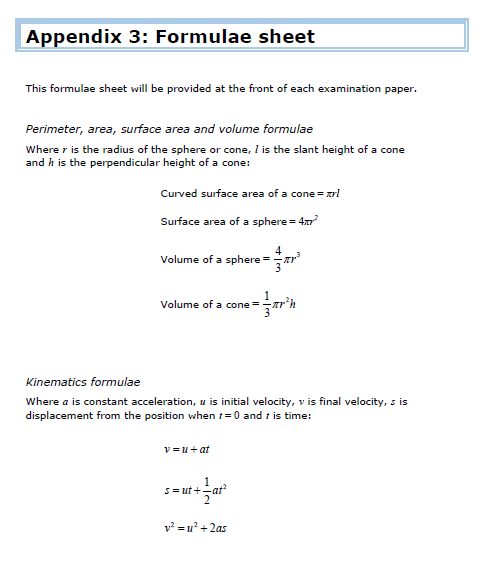 Newer content:
New to Foundation:
Use of pi and surds			standard form
Reverse percentages			compound interest
Factorising quadratics			simultaneous equations
Basic trigonometry			direct and inverse 						proportion
Circle properties			fractional scale enlargements
Vectors					conditional probabilities
Tree diagrams				frequency trees (prob trees 					but frequencies not probs)
Venn diagrams

New to Higher:
Gradient at a point on a curve as a rate of change
Areas under graphs
Venn diagrams
Geometric progressions
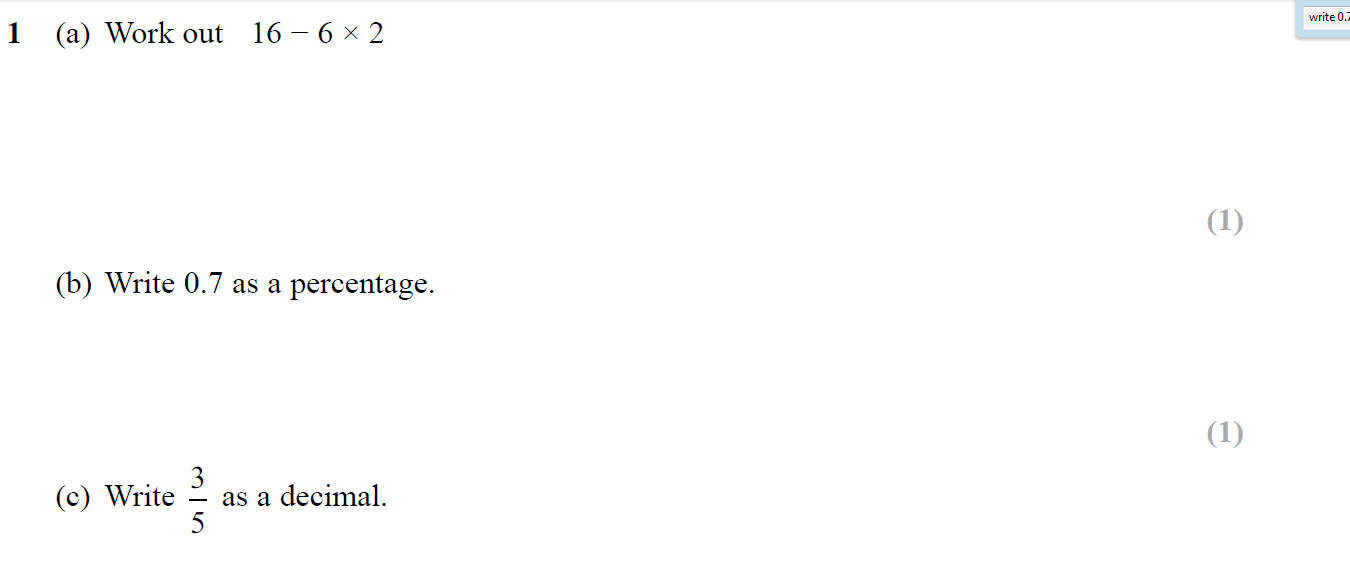 Non-calc Foundation – as before – routine procedures
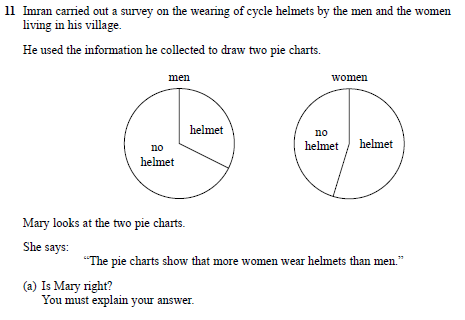 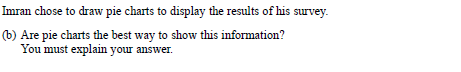 More to read.  Need to practise writing reasons.  Short sentences are fine.  Not just one right answer as long as explained.  Found half way through Foundation paper.  No marks for spelling.
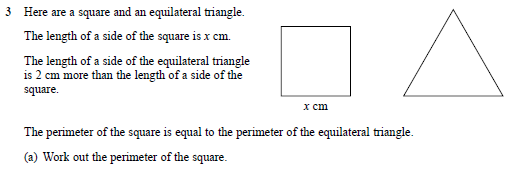 3 marks
4 marks
Foundation paper 3, calculator.  Connections between different parts of maths.
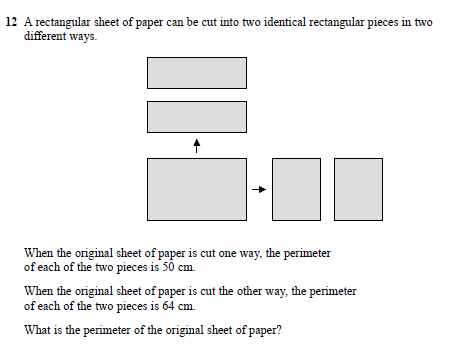 AO3 Higher question.  Even though simultaneous equations are now Foundation they would get straight forward question.
5 marks
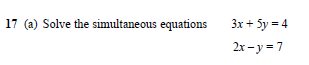 3 marks Foundation paper 1
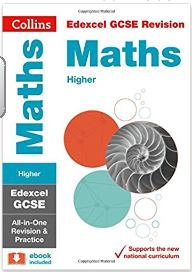 To order: £5.00 school price, RRP is £10.99
Mymaths
www.mymaths.co.uk

Login    wollaston
Password 	number
MathsWatch
www.mathswatchvle.com

Wollaston
(student’s own login)@wollaston
WSmwma
Past Examination Questions
www.gcsetakeaway
Practice books
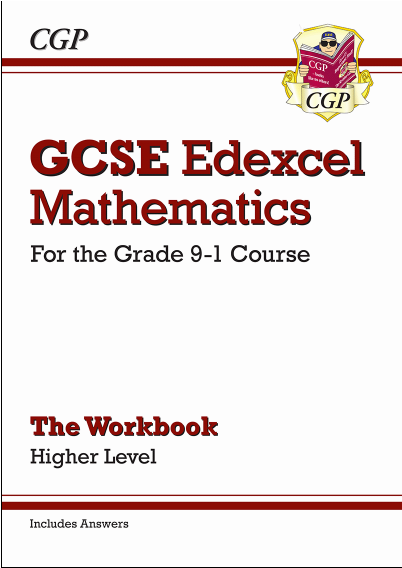 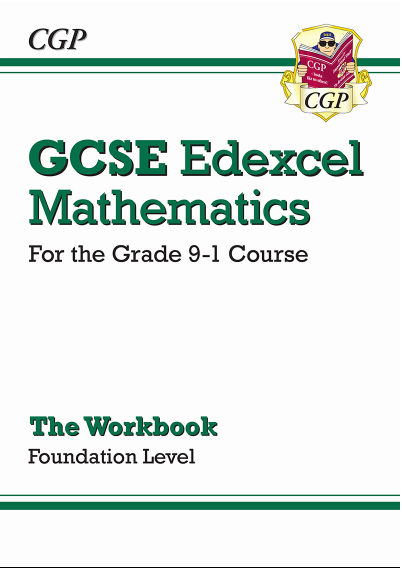 Revision guides and practice books
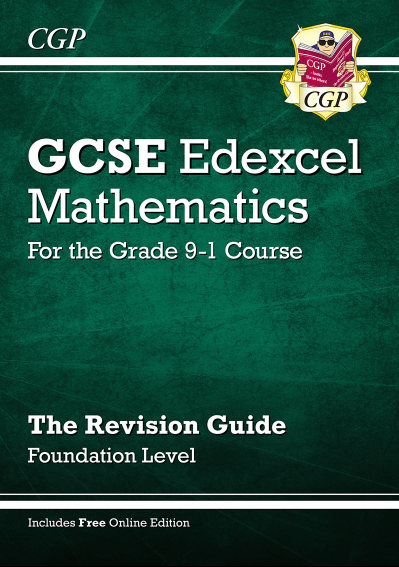 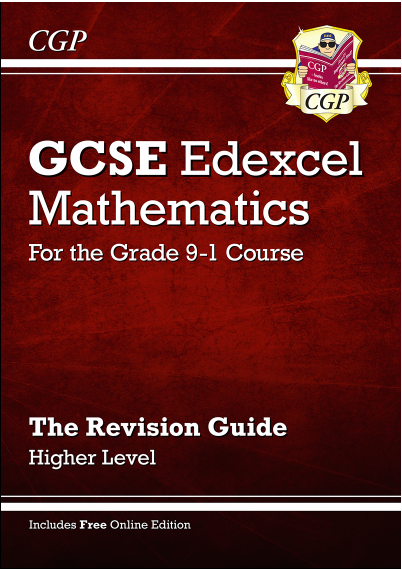